Гавриил Романович Державин
(1743-1816)
Смысл жизни человека
1. Найти своё место в жизни
2. Жить, принося пользу людям, стране.
3.Своими делами, поступками заслужить благодарную память потомков.
Тема поэта и поэзии в лирике Г. Р. Державина. 
   Стихотворение «Памятник» (1795 год)
Эпиграфы к уроку
Я памятник себе воздвиг чудесный,                                            вечный…
                                          Г. Р. Державин «Памятник»

                            Ты прав, Певец: ты будешь жить;
                            Ты памятник воздвигнул вечный:
                             Его не могут сокрушить
                             Ни гром, ни вихорь быстротечный.
                                            К.Ф. Рылеев «Державин»
Г.Р. Державин
Квинт Гораций Флакк
            ( Гораций)
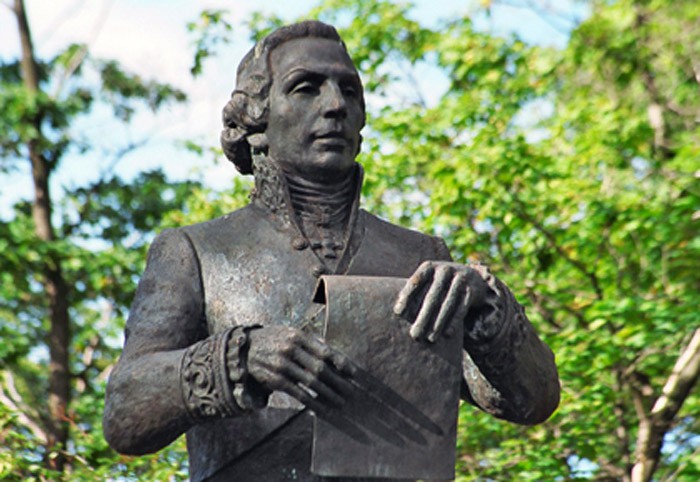 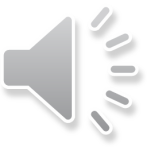 Особенности поэзии Г.Р.Державина
1. ИСКРЕННОСТЬ,     ДУШЕВНОСТЬ,  «СЕРДЕЧНАЯ  ПРОСТОТА» СТИХОТВОРЕНИЙ
Особенности поэзии Г.Р.Державина
2. Уважение к Отечеству, соотечественникам.
« И слава возрастёт моя, не увядая, 
Доколь славянов  род вселенна будет чтить»
Литературовед Д.Д. Благой  отмечал, что Державин
«… с гордостью рисует картину своей посмертной славы среди многочисленных населяющих Россию народов»
Россия, которую очень любил Г.Р.Державин
Волга
Дон
Уральские               (Рифейские) горы
Нева
Чёрное море
Белое море
Дерзать
1.Осмеливаться на что-нибудь.

 2.Смело стремиться к чему-нибудь благородному, высокому, новому)
Особенности поэзии Г.Р.Державина
3. Служитель и 
 поборник истины.
Г.Р.Державин
« Будучи поэт по вдохновению, я должен был говорить правду; политик или царедворец по услужению моему при дворе, я принуждён был закрывать истину иносказанием и намёками»
Особенности поэзии Г.Р.Державина
4. Создание « забавного русского слога», т.е. нового языкового стиля, который позволил раздвинуть рамки тогдашней поэзии, насытив её разговорной речью.
Муза
1. Богиня - покровительница искусств и наук
2.  Источник поэтического вдохновения
3. Само вдохновение, творчество.
Значение  поэзии Г.Р.Державина :
1.Искренность, душевность, «сердечная простота» стихотворений.

2.Уважение к Отечеству, соотечественникам.

3.Поэт- служитель и  поборник истины.     

4.Создание « забавного русского слога», т.е. нового языкового стиля, который позволил раздвинуть рамки тогдашней поэзии, насытив её разговорной речью.
Кондратий Фёдорович Рылеев
Эпиграфы к уроку
Я памятник себе воздвиг чудесный,                                            вечный…
                                          Г. Р. Державин «Памятник»

                            Ты прав, Певец: ты будешь жить;
                            Ты памятник воздвигнул вечный:
                             Его не могут сокрушить
                             Ни гром, ни вихорь быстротечный.
                                            К.Ф. Рылеев «Державин»
Домашнее задание
Докажите справедливость слов Г.Р.Державина « Я памятник воздвиг себе чудесный, вечный…»